Projekt CEINVE: cíle a aktivity
Mgr. Jan Zikuška
Kabinet informačních studií a knihovnictví, FF MU
Proč potřebujeme CEINVE?
Návaznost na NAKLIV, ale směrem k MU
Centrum podpory IG na univerzitě
Rozvoj stávajících aktivit
Inovace a experimenty
Obhájci potřebnosti
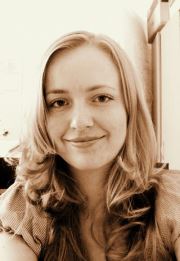 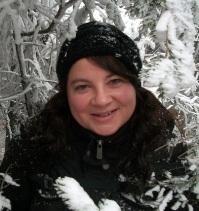 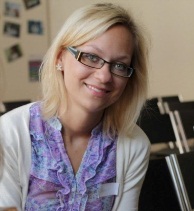 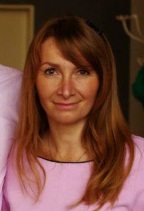 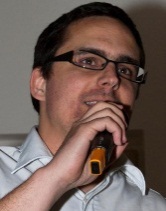 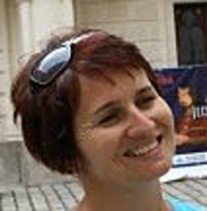 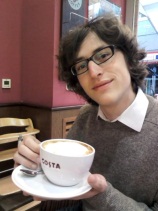 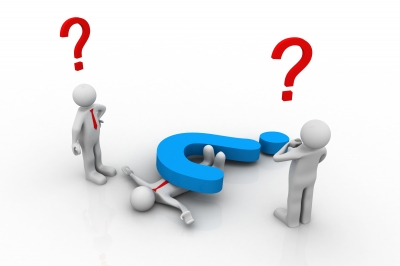 Centrum informačního vzdělávání MU 	Jan Zikuška
Kurzy práce s informacemi
Neustálá inovace obsahu i formy
Multimedializace kurzu
Zapojení technologií
Otevřenost obsahu
Přenositelnost na jiné školy
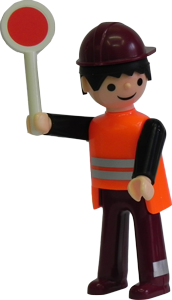 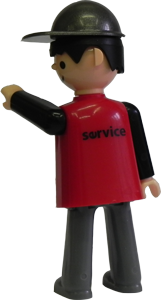 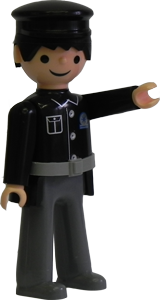 Technologie ve výuce - webináře
E-learning není jenom o Moodle a kurzech
Místo pro efektivnější cestu k „cílovce“
Webináře jako zajímavá cesta/doplněk
I studenti říkají ANO
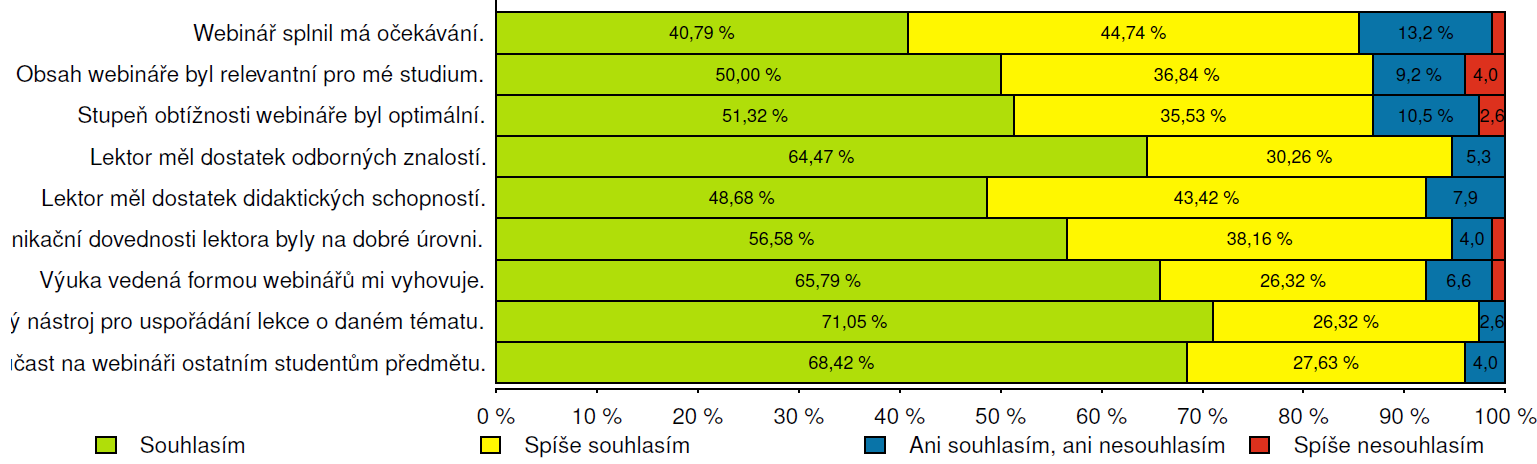 Semináře a F2F
Široké spektrum seminářů - přes 100 akcí
Integrace do e-kurzů (blended)
Mezifakultní zapojení
Karty seminářů jako přenositelnost
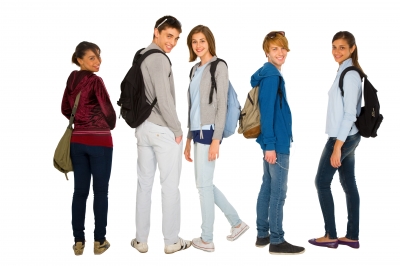 Další plány a cíle
Měření efektivity – metodika a doporučení
Další e-kurzy na specifická témata
Národní seminář informačního vzdělávání IV.
E-booky pro popularizaci IG
Video 
MOOC?
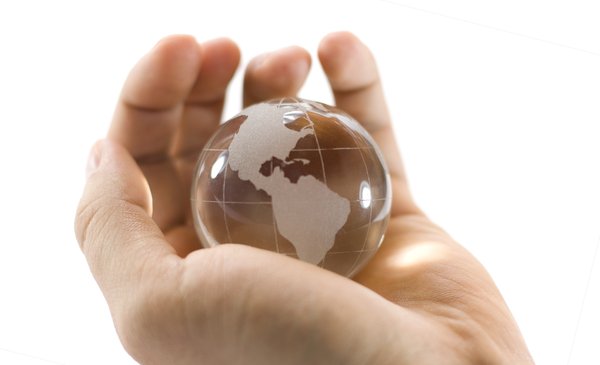 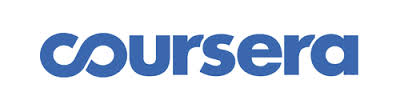 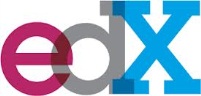 Přeji hezký večer!

zikuska@phil.muni.cz
@honzziku
inflow.cz/user/honzziku
kisk.cz
inspiromat.cz
slideshare.net/CEINVE
bit.ly/kpi-videa